LA Hall of Administration Smart Board  Directory Project
TEAM MEMBERS
Matthew Gerlits, Christopher Ly,  Julius Macalutas, Jose Vega, Cedric Tong, Chelle Cruz

ADVISOR
Keenan Knaur

LIAISONS
Jeramy Gray, Amin Almuhajab, Rony Wirtz
[Speaker Notes: Working with limited info on IW
More Screenshots
Add Demo
Video backup]
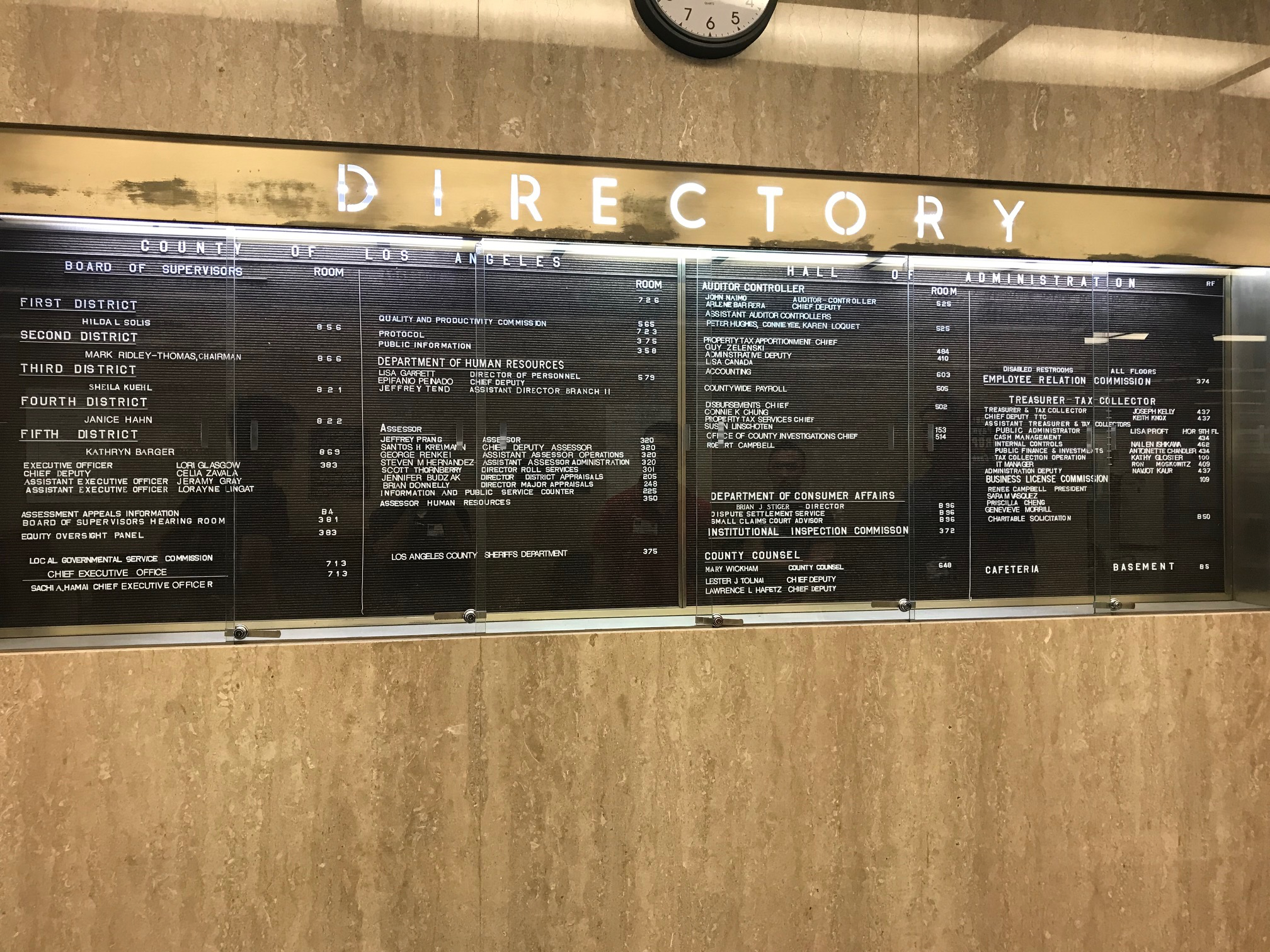 Project Overview
Administrative Portal
ASP.NET Core 2.0	
Smart Board Directory
Interactive Map
Amazon Alexa
UI Layouts
[Speaker Notes: Explain why we had to make the portal
Eg. How is helps satisfy their requirements]
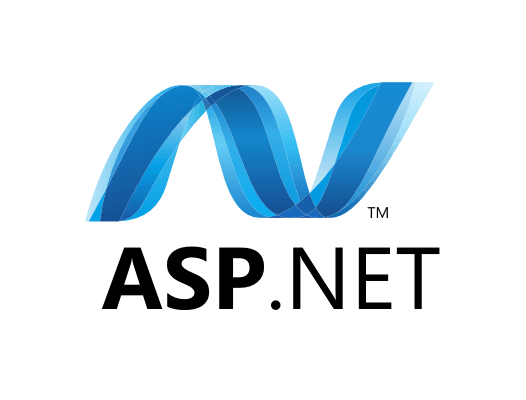 Administrative Portal
[Speaker Notes: Discuss why we need a portal(they wanted to use excel sheet), why asp.net, screenshots, what requirement does it fufill]
Administrative Portal
Web application separate from the Smartboard Directory
Database used to support Alexa Skill Kit (ASK)
Using ASP.NET Core 2.0 and Microsoft SQL Server	
Design
[Speaker Notes: To begin, the administrative portal is a web application that is separate from separate from the smart board directory. The database created from the administrative portal is used to support the Alexa Skill Kit application.

Initially, the Hall of Administration (HoA) wanted to use a CSV file to store their departments’ and employees’ data. However, we decided to create an administrative portal using ASP.NET Core 2.0 and Microsoft SQL Server since it will it assists the client in managing their data.

We chose ASP.NET Core 2.0 because our client requested us to use C#, which ASP.NET Core 2.0 Framework uses. In addition, we chose Microsoft SQL Server because they are easily integrated in a web application.

The administrative portal is designed to allow each department to add or modify their own information as well as their own employees’ information.

For example, the IT account manages its own department information and its employees’ information. The HR account manages its own department information and its employees’ information. The HR account cannot view, modify, or delete the IT’s account information.]
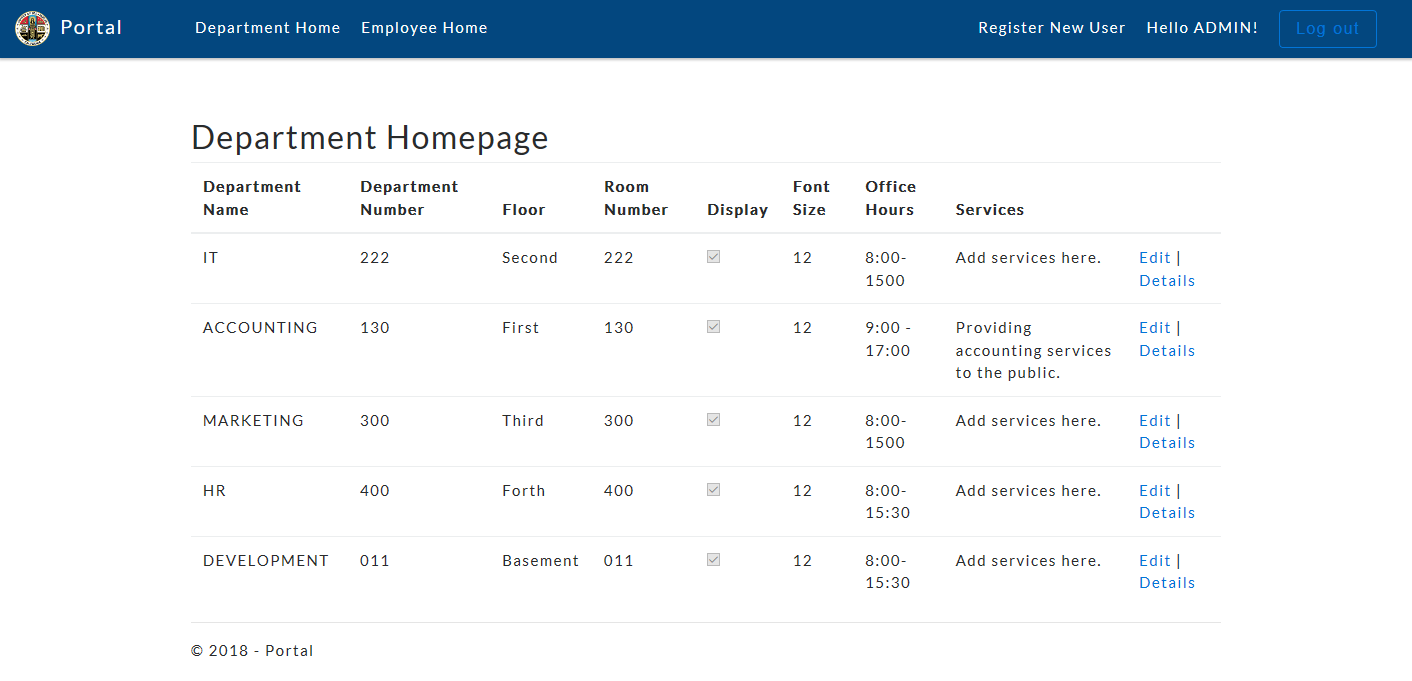 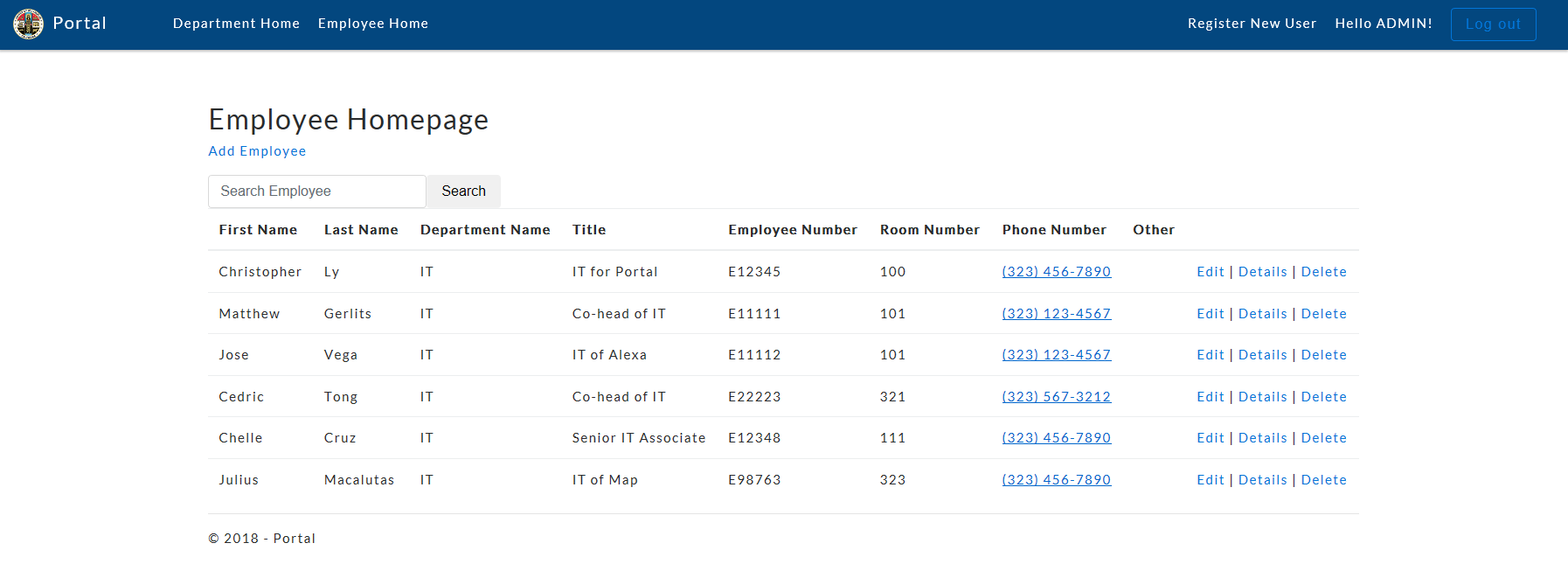 Challenges
Understanding the framework
Roles and policy based authorization
Deployment
[Speaker Notes: One of the challenges I faced while creating the administrative portal was understanding the framework.

To learn the ASP.NET Core 2.0 framework, I was advised to learn its older frameworks, ASP.NET under the .NET Framework and ASP.NET Core 1.0. This was almost essential since ASP.NET Core 2.0 is built on top of ASP.NET Core 1.0, which is built on top of the .NET Framework.

Another challenge I had encountered was creating role and policy-based authorization. It seems simple. A user has a role or a policy or both. And certain web pages can only be accessed by certain roles or policies. However there is no easy way to assign a role or policy to a specific user!

Lastly, deployment was a large issue. Running the web application under my local server in my IDE, Visual Studio would run just fine. No crashes, no 500 errors. However, after deploying the web application through IIS (Internet Information Services), the application would display a 500-internal server error. There was no good way in debugging this error since the only information the web application provided to me was error 500.]
Creating the Map
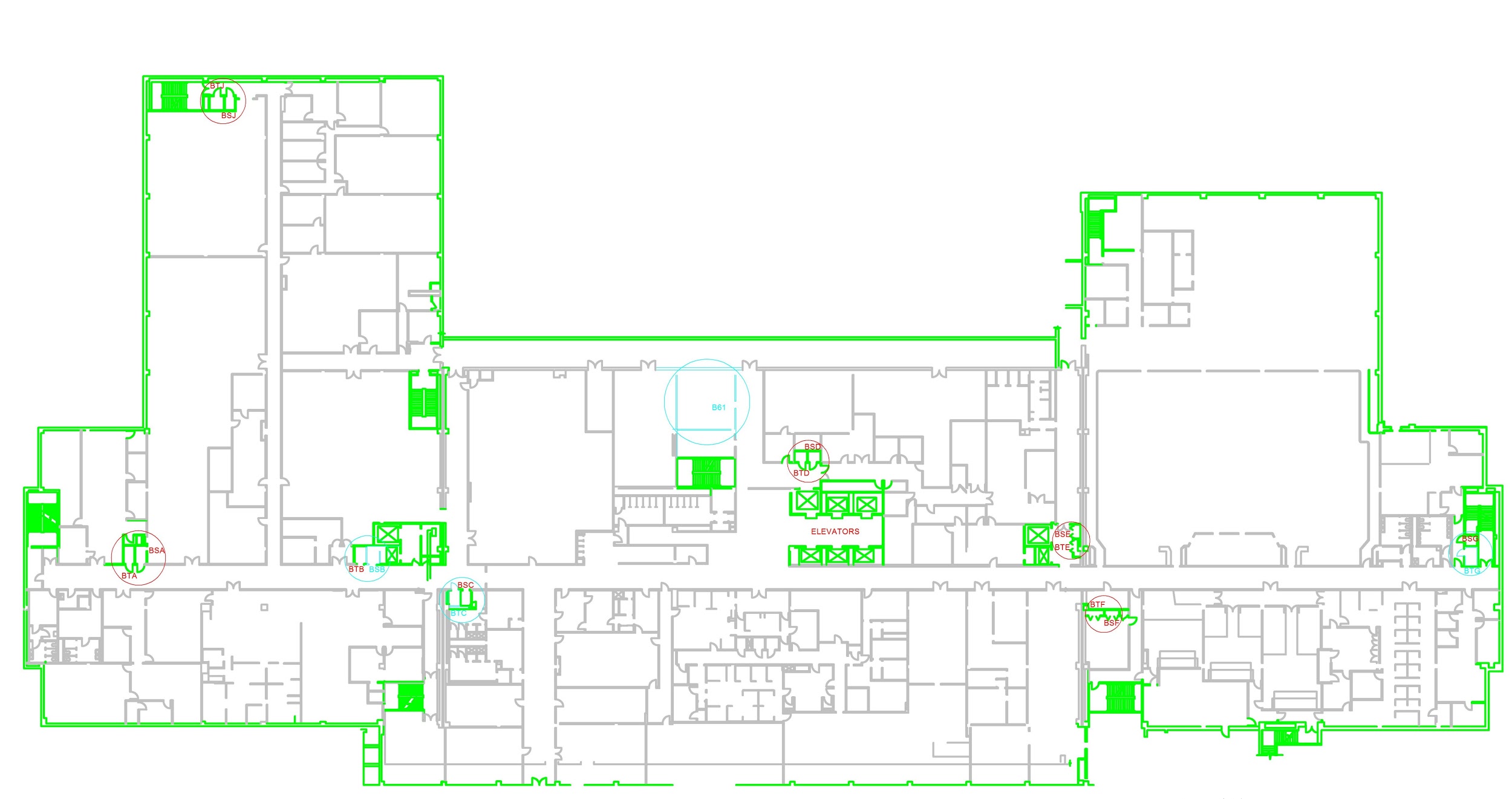 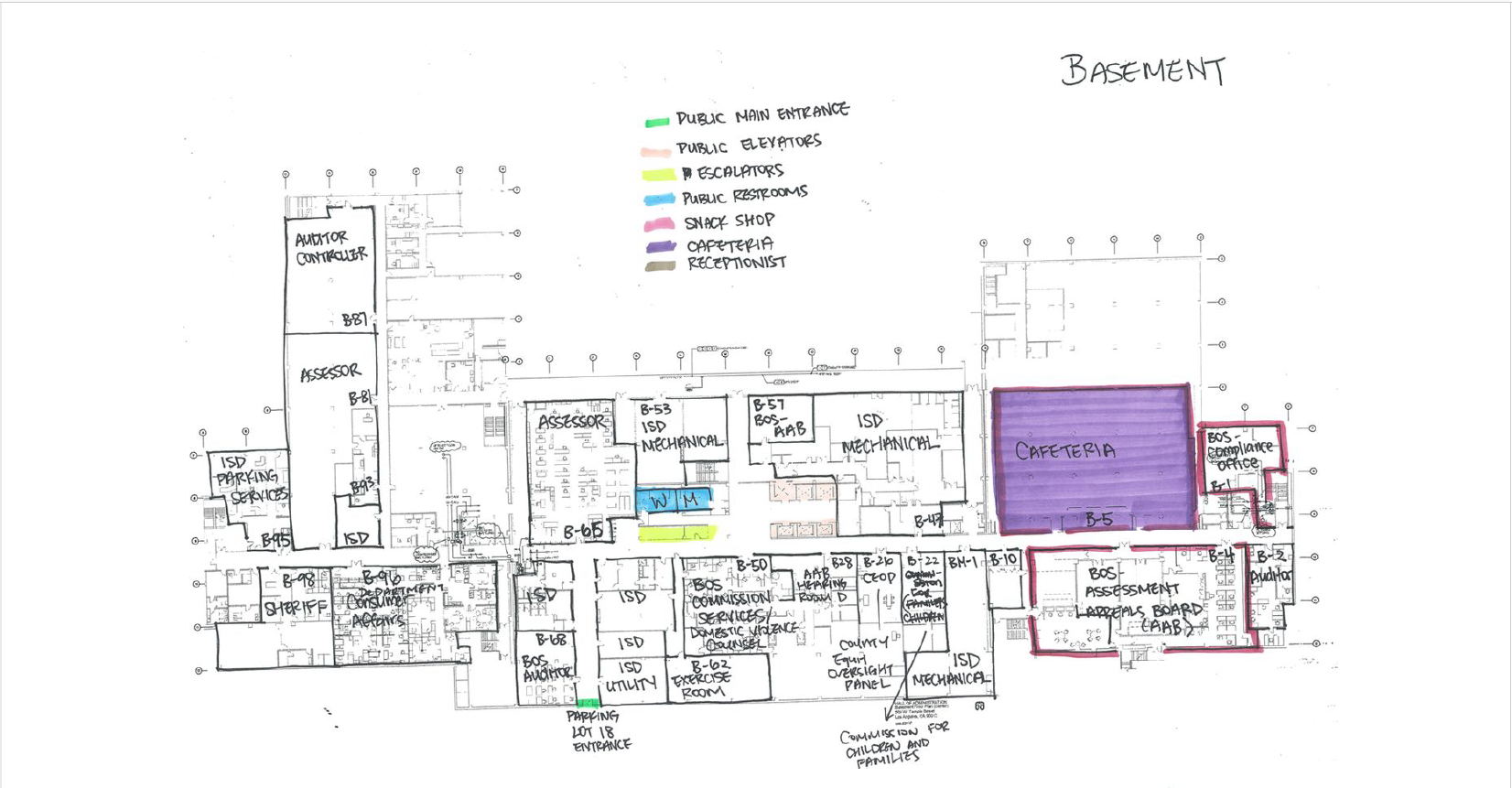 [Speaker Notes: Build from CAD File as reference
Show JPG and final as comparison 
Colors are easier on eyes
Built by hand]
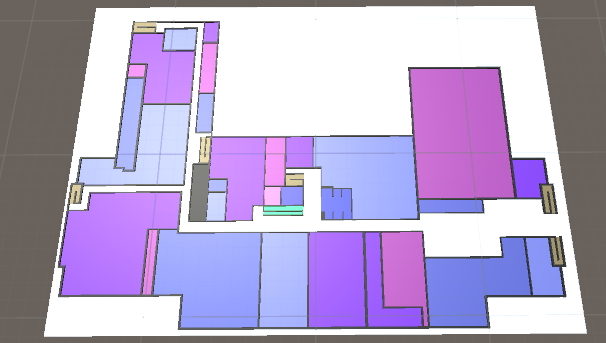 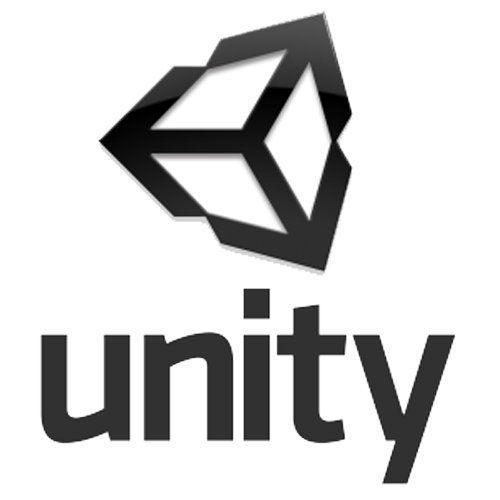 Pathfinding
[Speaker Notes: Add Julius part to this]
Features
Visual and written directions to selected destinations 
Displays basic information of each room when selected
Dynamic pathfinding
Technologies and Algorithms
Unity3d
Dijkstra’s Algorithm
WebGL
[Speaker Notes: More Connections]
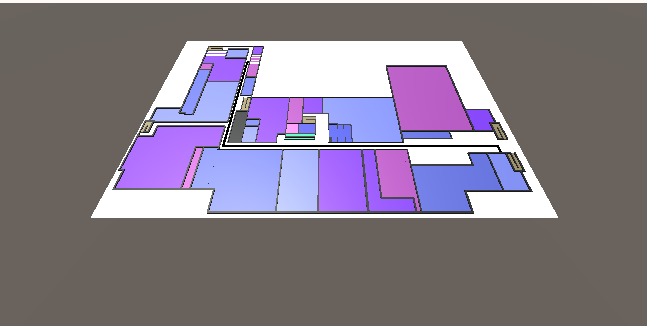 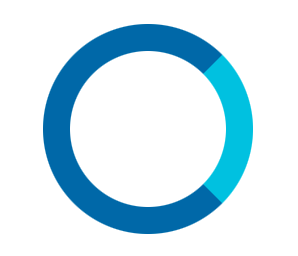 Alexa Skill
[Speaker Notes: I’m going to be introducing the Alexa Skill we have been developing.]
What is Alexa?
Amazon’s intelligent virtual assistant
Capable of voice interaction, playing music, to do lists, etc.
Can do much more by installing “skills”
[Speaker Notes: What and why]
Alexa Skills Kit
Enables a developer to build skills
Application that is usable on an Alexa powered device
Create interaction model that handles all the user inputs and helps determine the logic of the response

Intents that fulfills a user's spoken request
[Speaker Notes: An Alexa Skill is an action that Alexa can take in response to a voice command
APIs, tools, documentation, and code samples available
Create interaction model that handles all the user inputs and helps determine the logic of the response]
Alexa Skills Kit
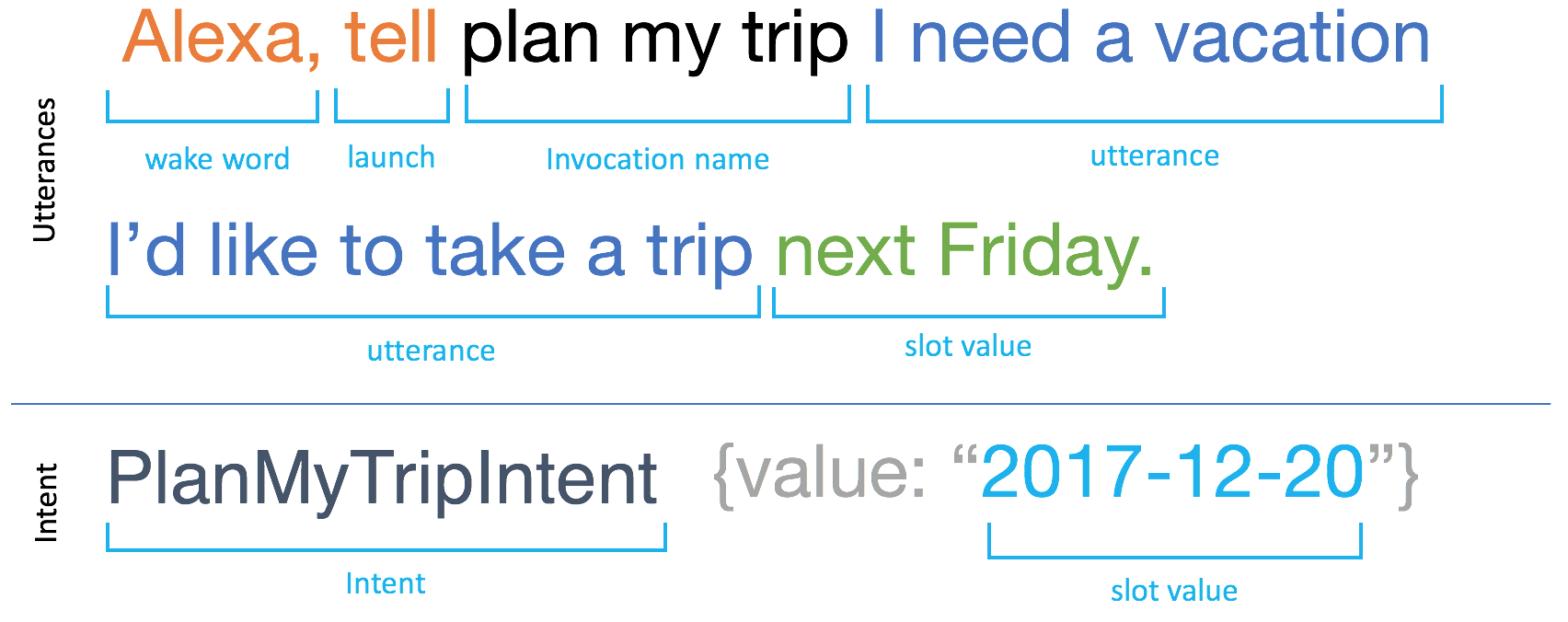 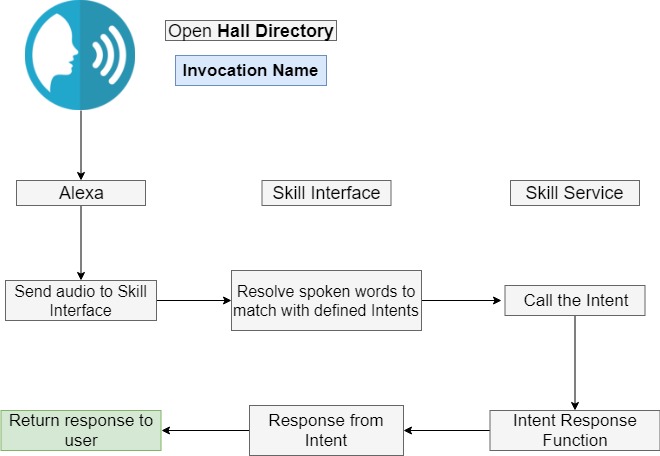 Alexa Voice Service
Allows developers to integrate Alexa into their own products
Used it to integrate Alexa into our web application
Alexa-powered device not needed
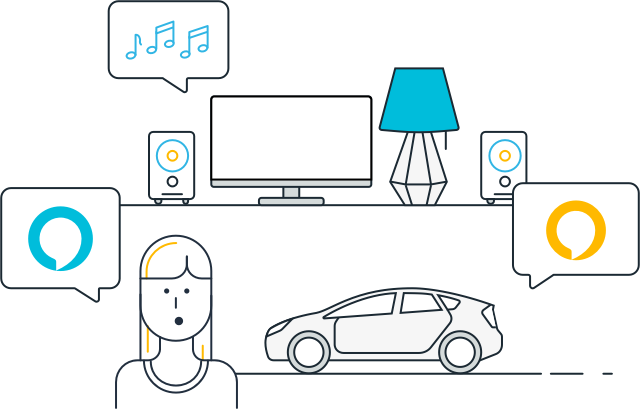 Amazon Web Services
Lambda
Run code without provisioning or managing servers
DynamoDB
Fast and flexible NoSQL cloud database service
CloudWatch
Monitoring service for various AWS products
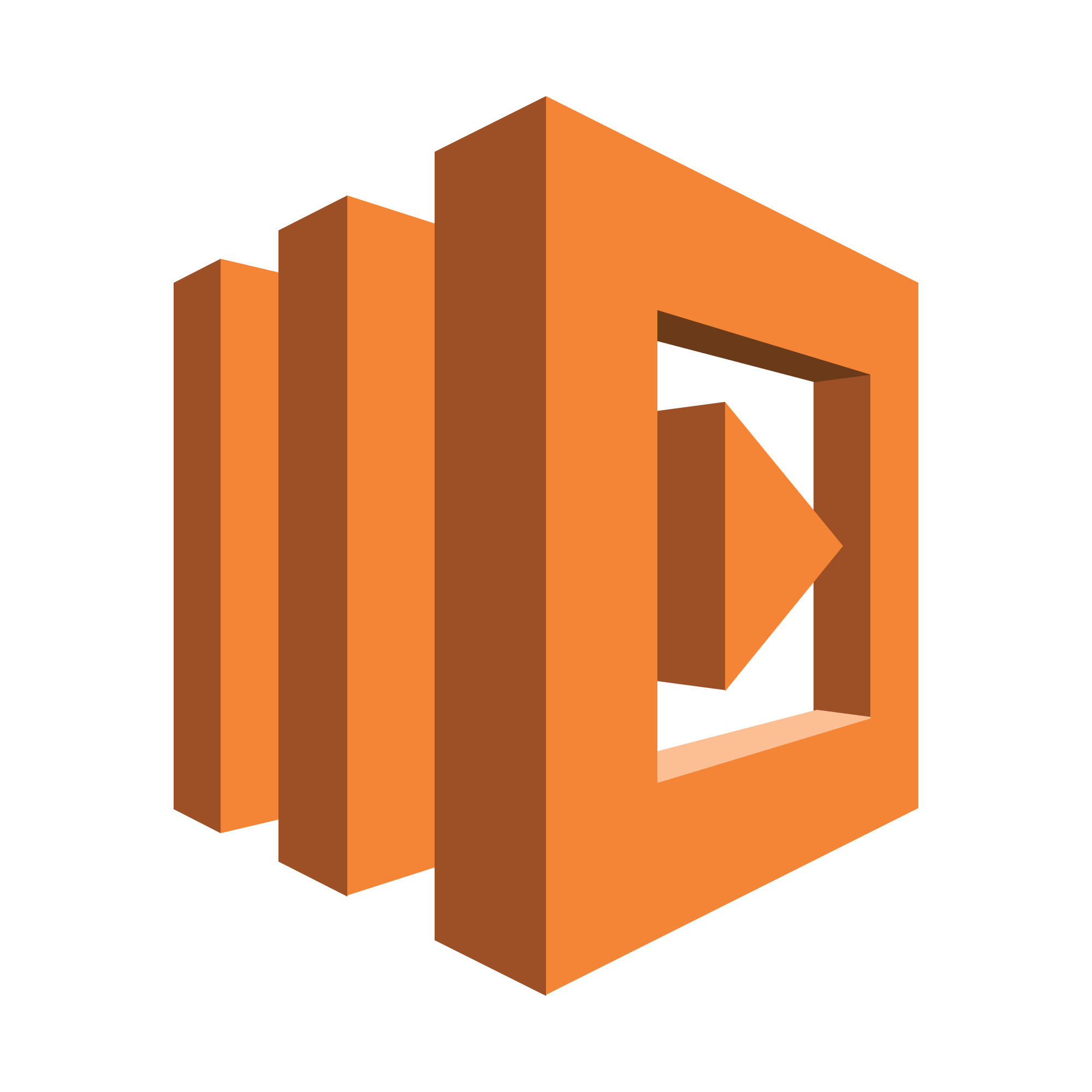 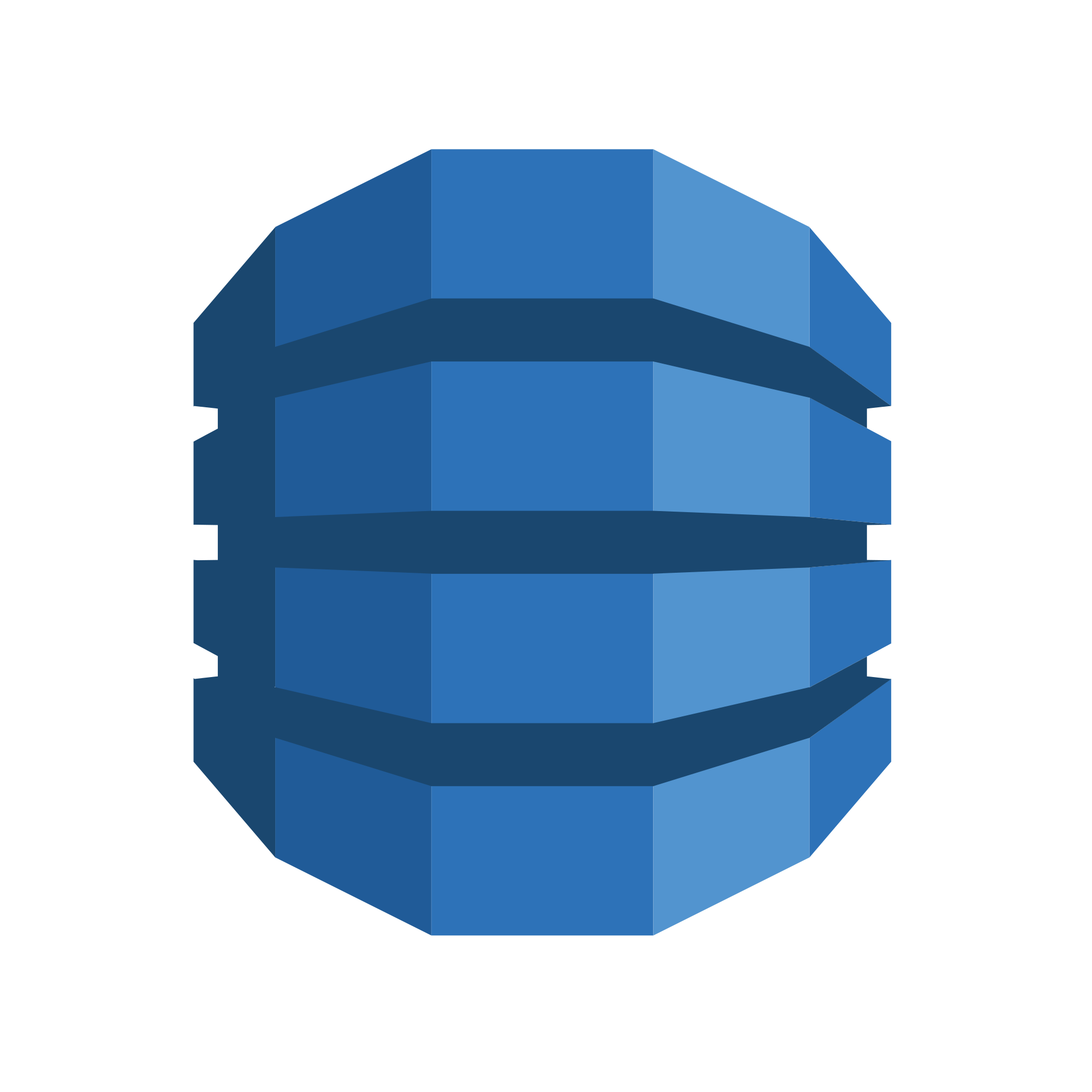 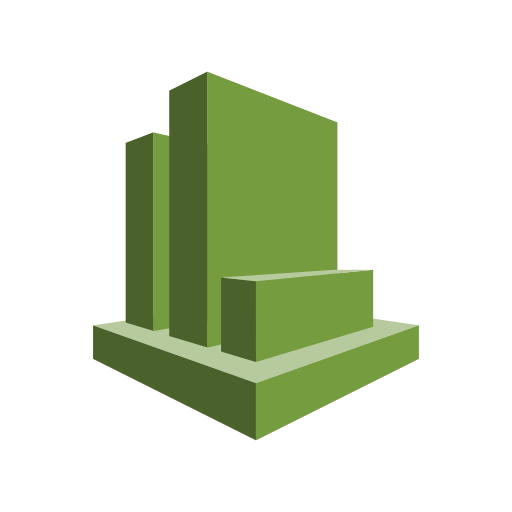 [Speaker Notes: Talk more about lambda]
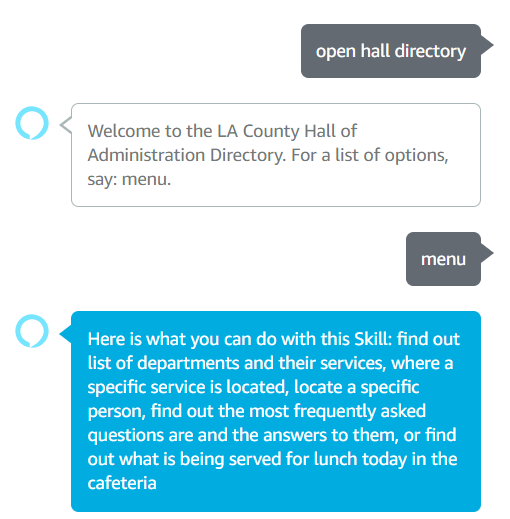 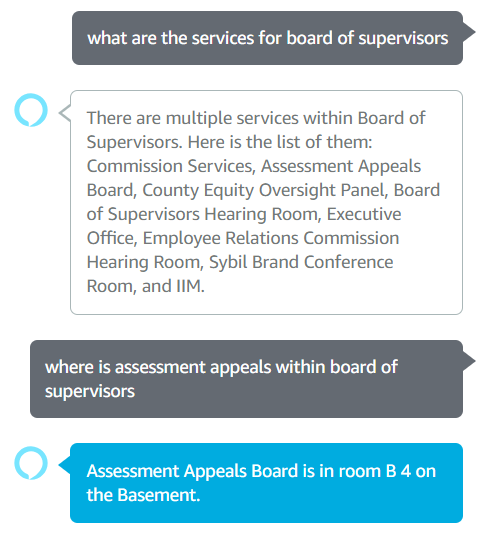 [Speaker Notes: Define Skill, Intent, interactive model

Split slides]
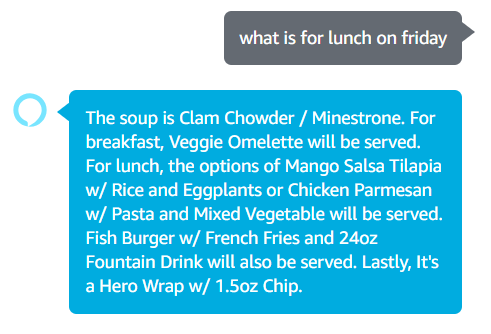 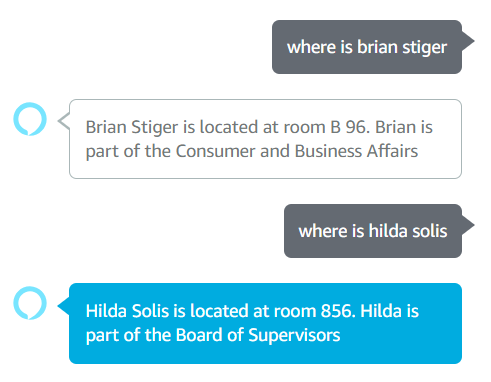 [Speaker Notes: Define Skill, Intent, interactive model

Split slides]
Interactive Directory
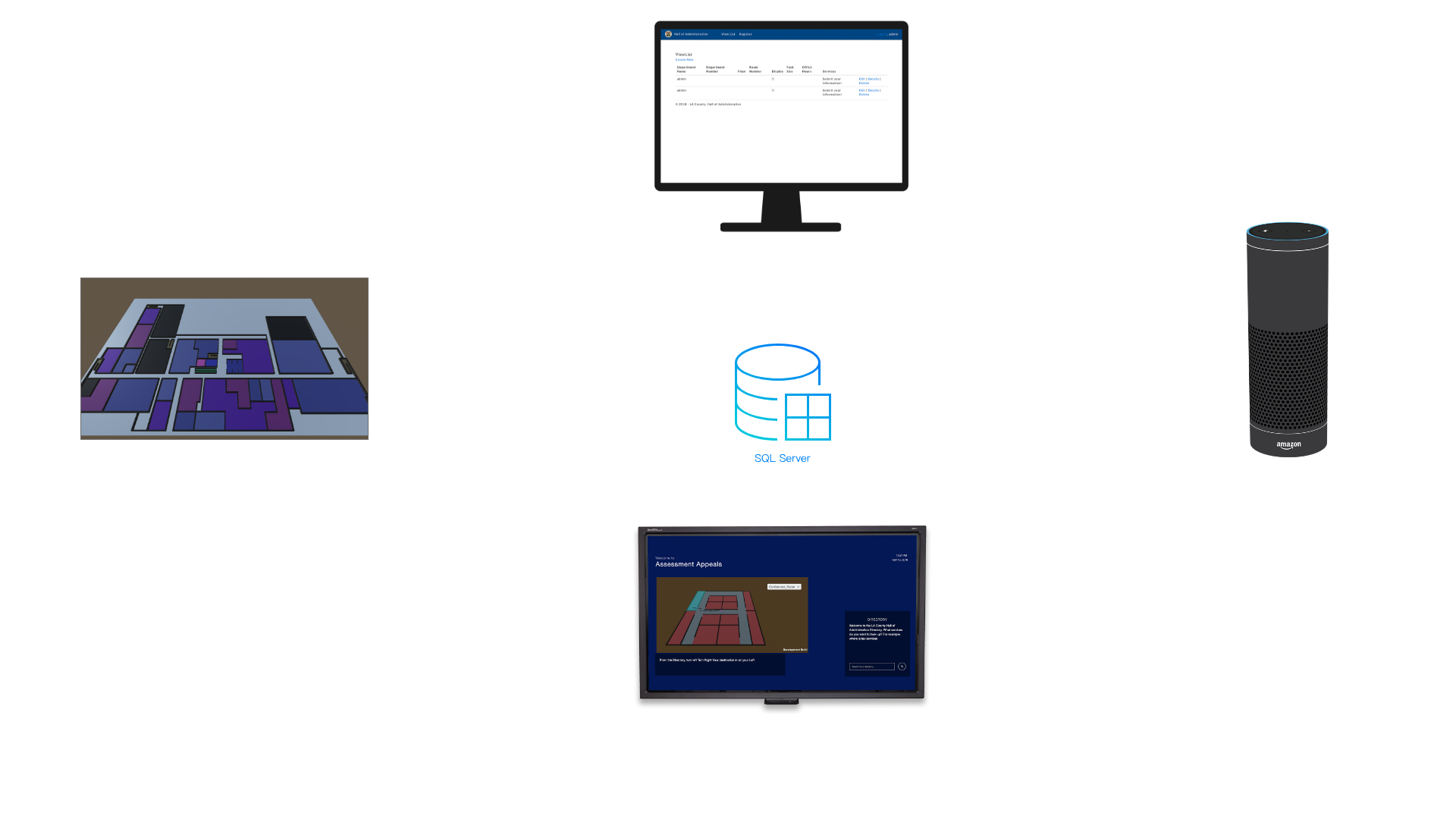 [Speaker Notes: Discuss elements of this slide 
Map (main)Voice Search Module (right)Utilities (date and time)]
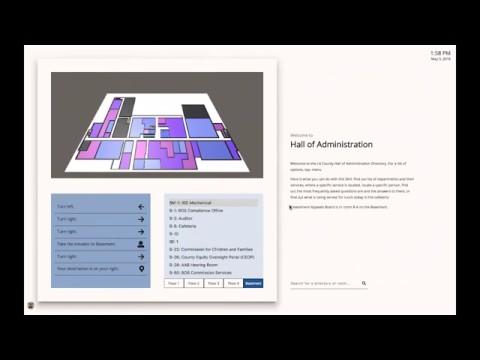 [Speaker Notes: Discuss elements of this slide 
Map (main)Voice Search Module (right)Utilities (date and time)]
Technologies Used
CSS Grid
Vue.js
GSAP (Greensock)
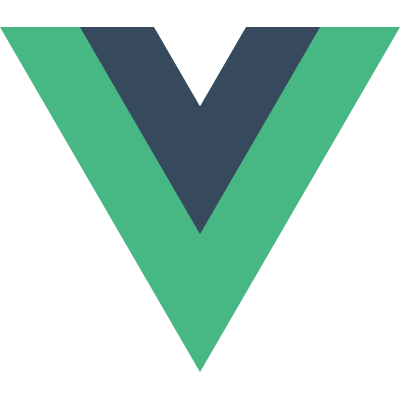 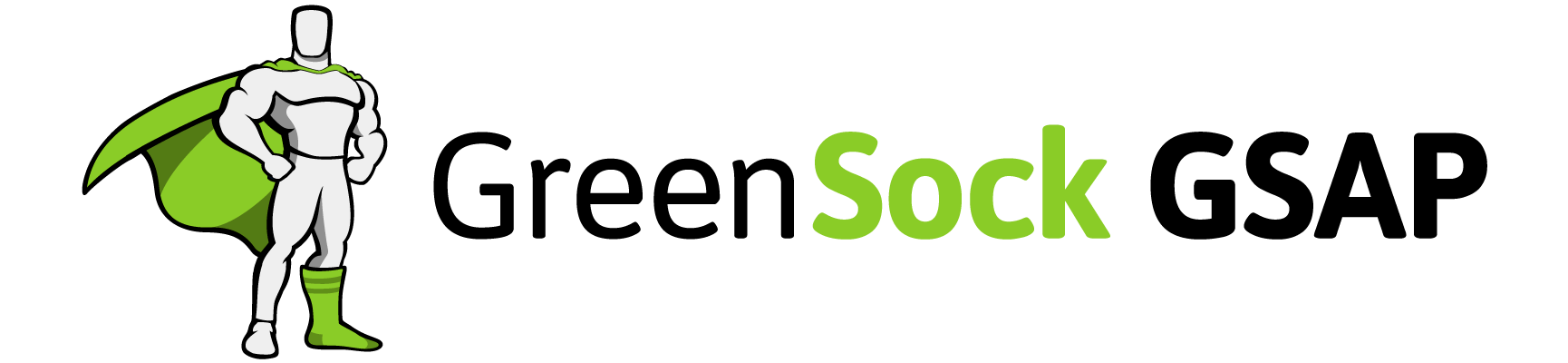 Future Work
AWS AppSync for gathering real-time speech output more efficiently
More refined display/format of speech output 
More refined map layout and integration
Questions?